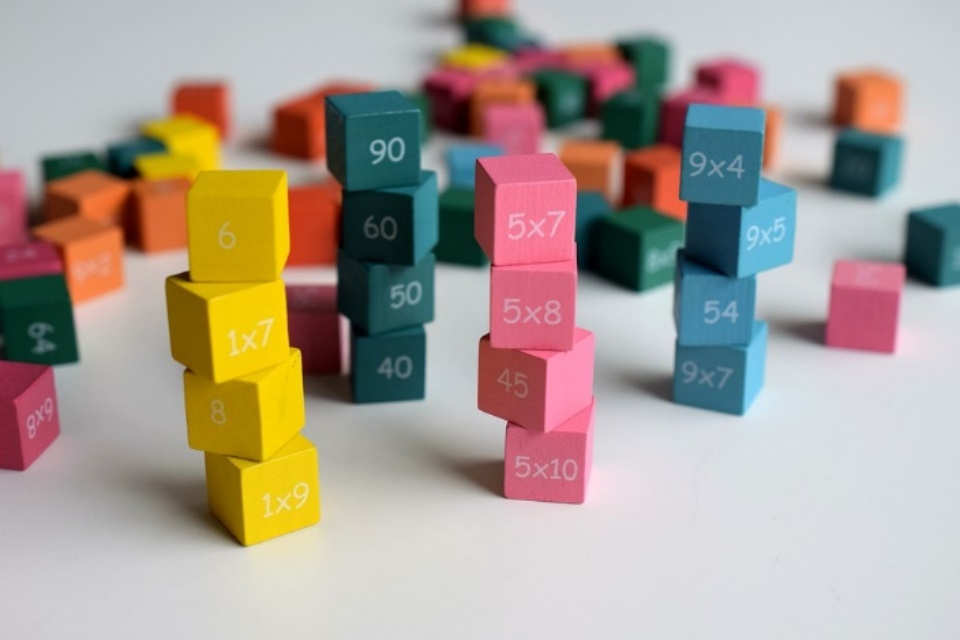 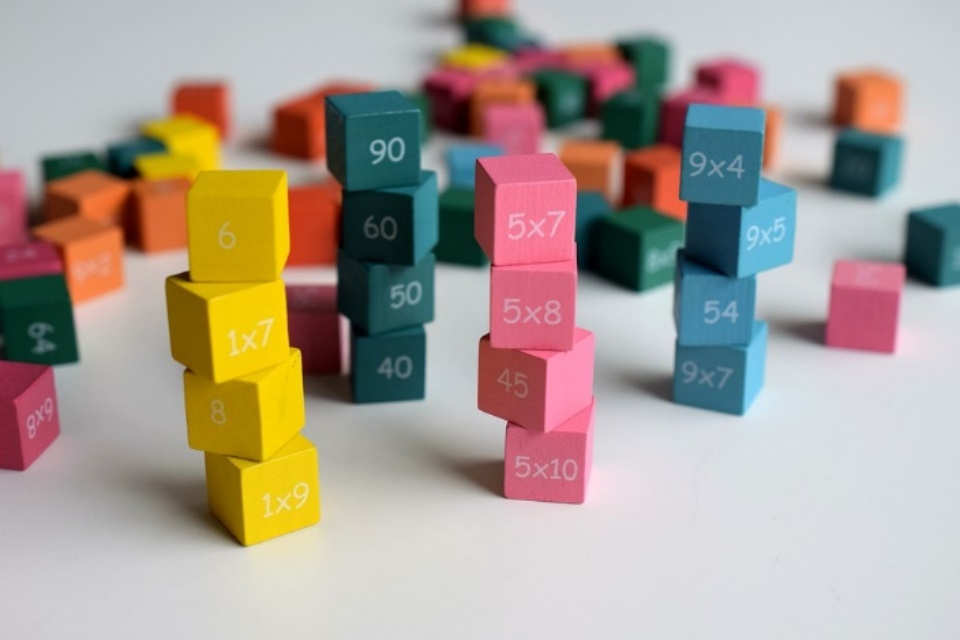 人教版小学数学二年级上册
4.2.4   乘加、乘减
MENTAL HEALTH COUNSELING PPT
第四单元  表内乘法
讲解人：PPT818  时间：20XX
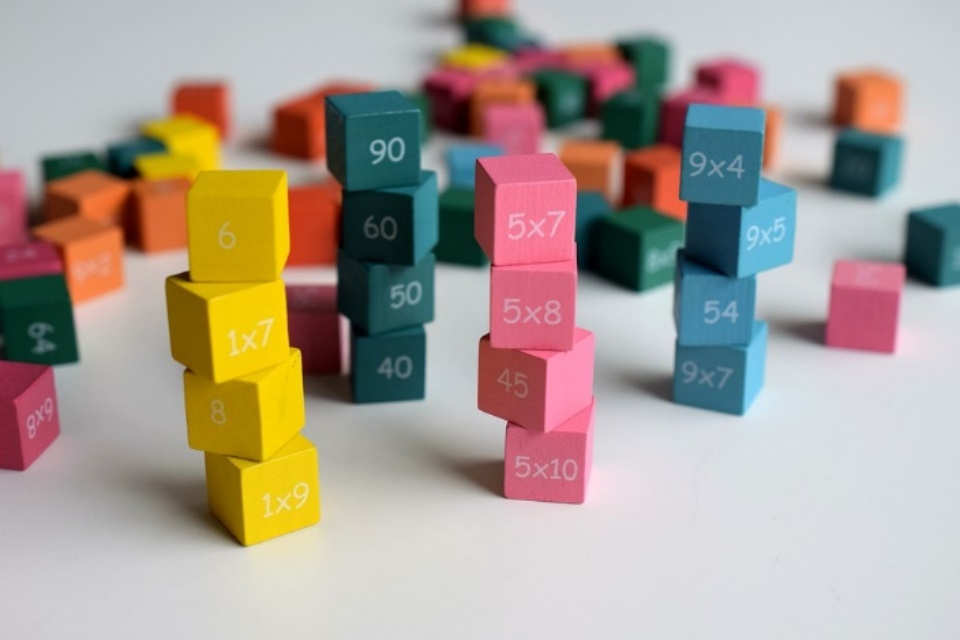 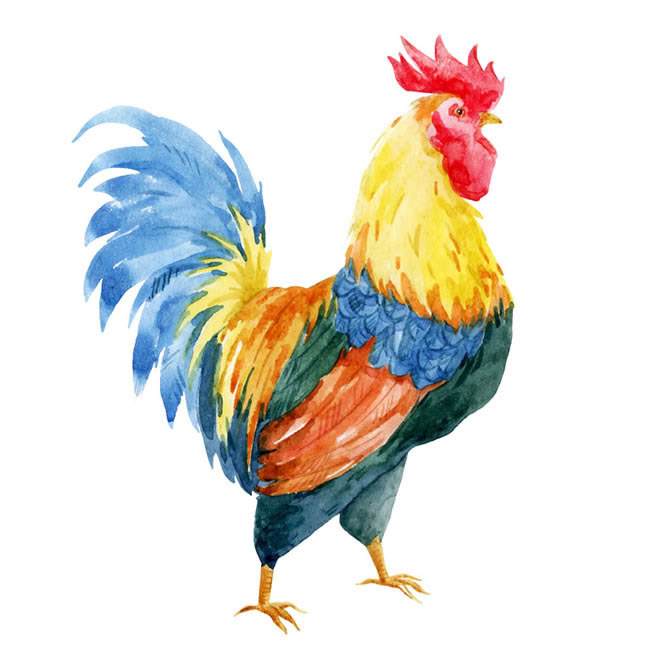 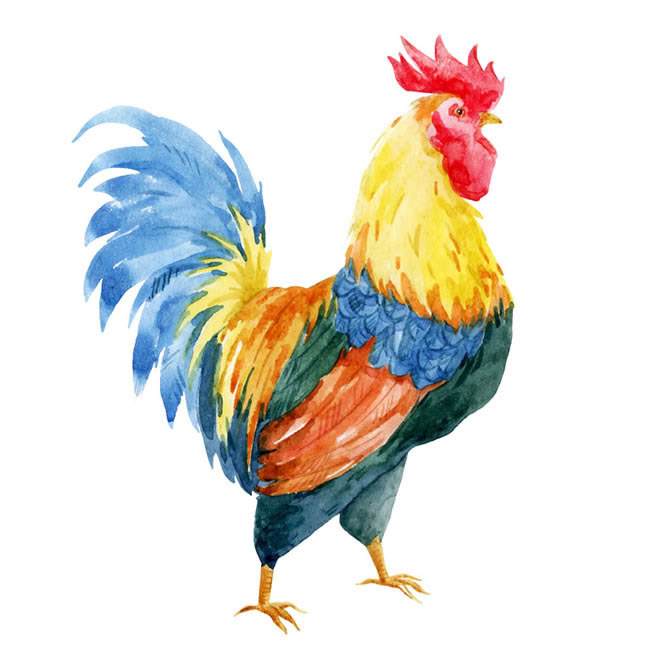 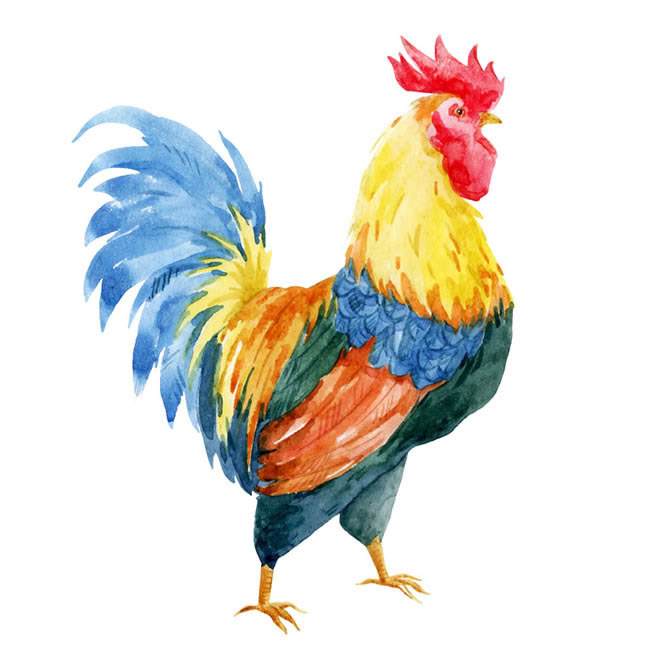 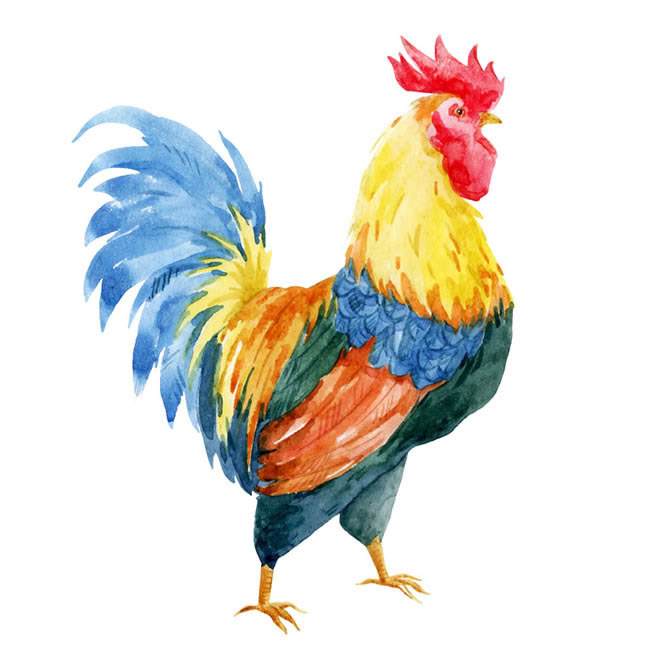 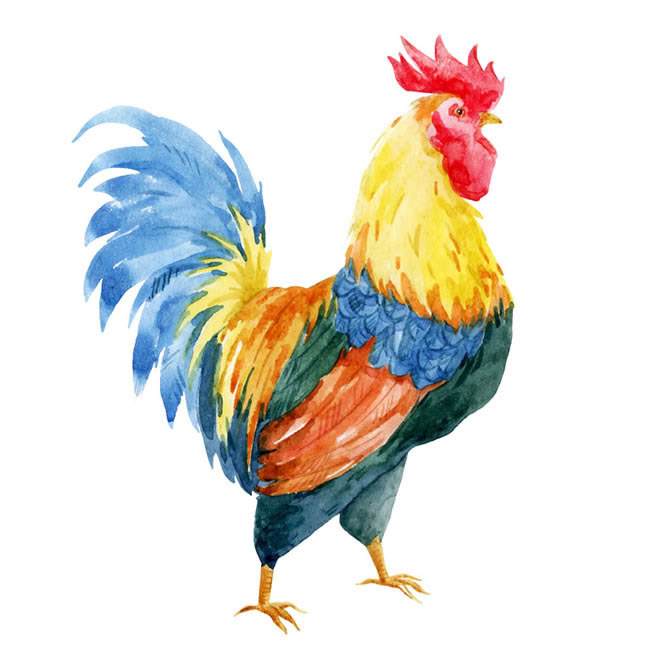 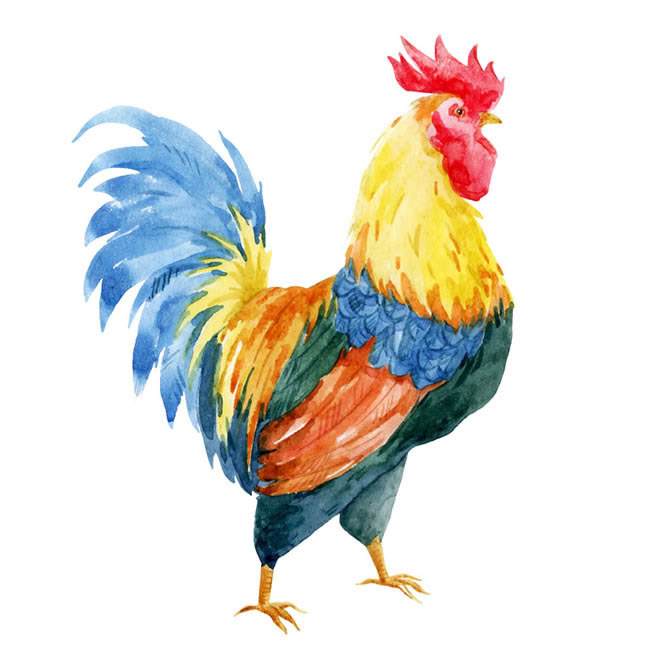 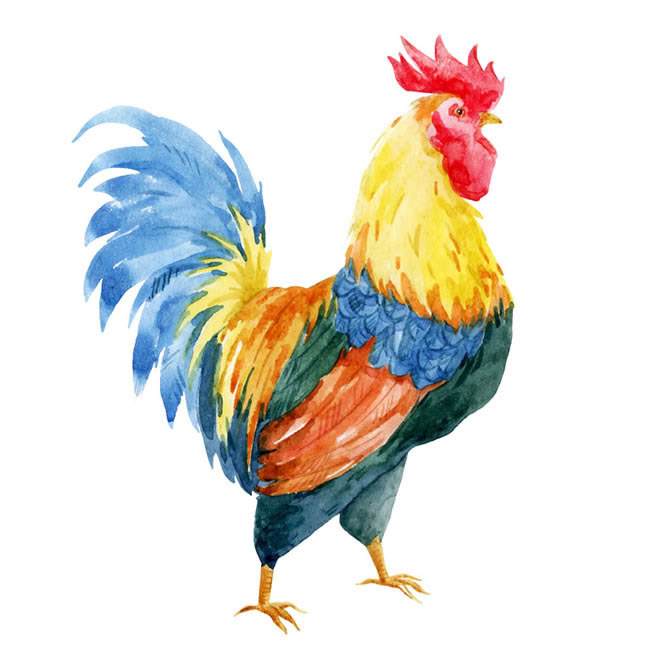 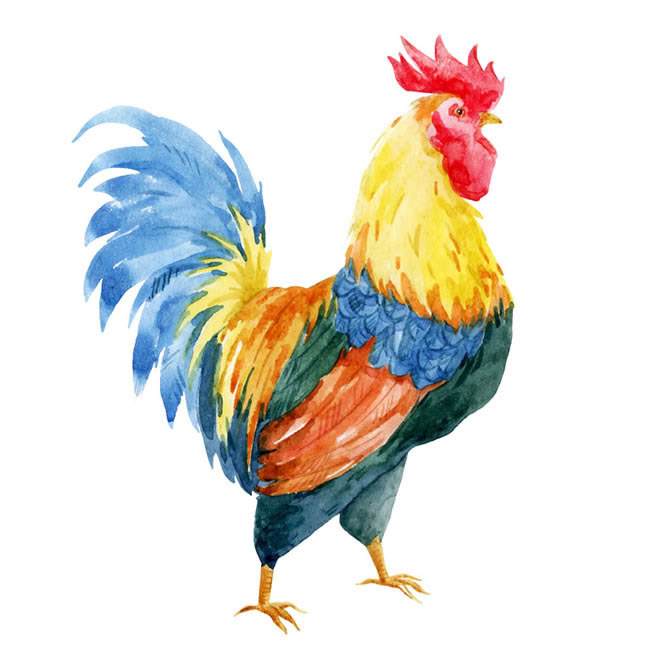 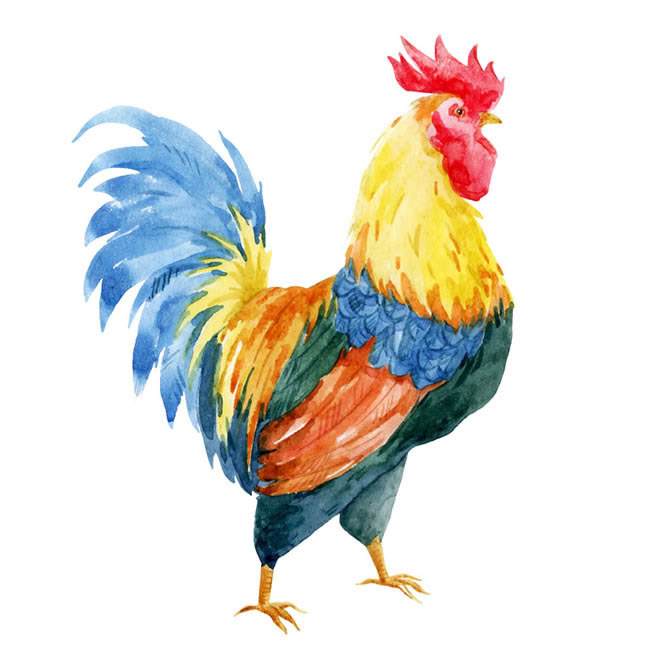 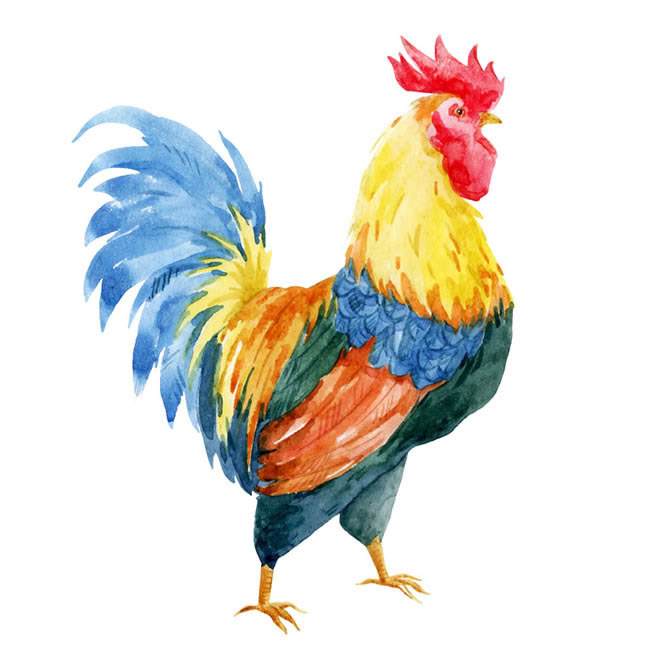 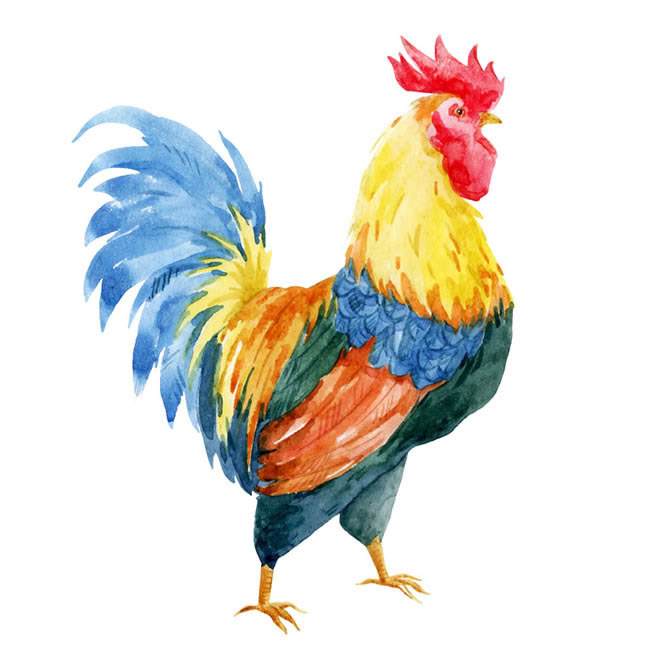 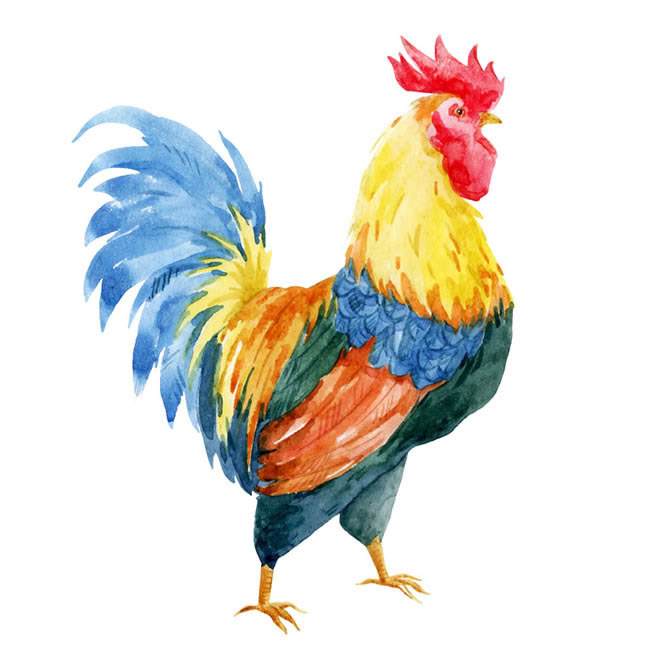 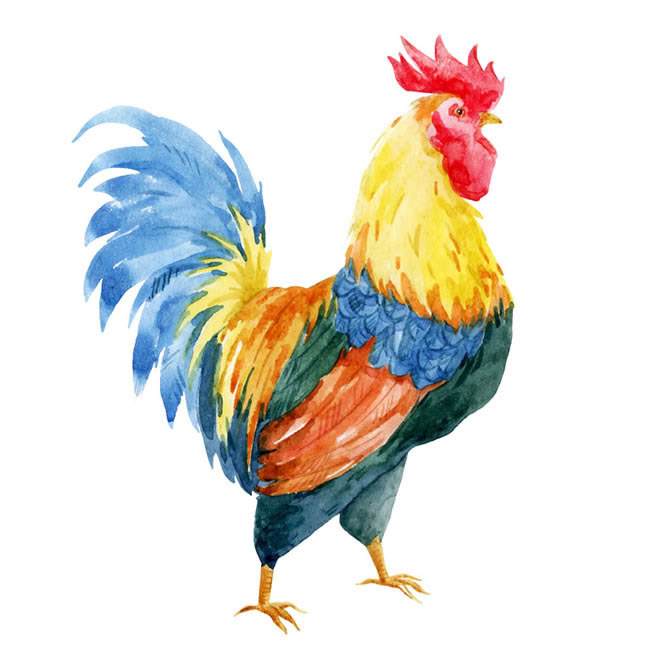 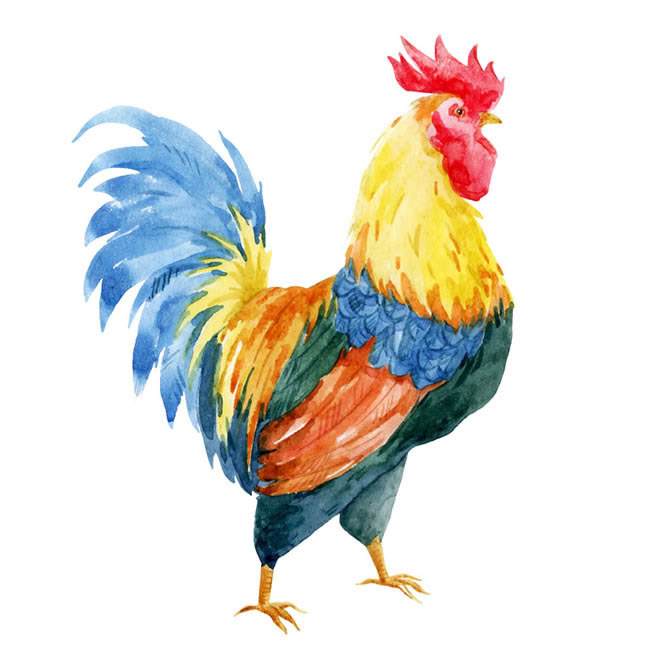 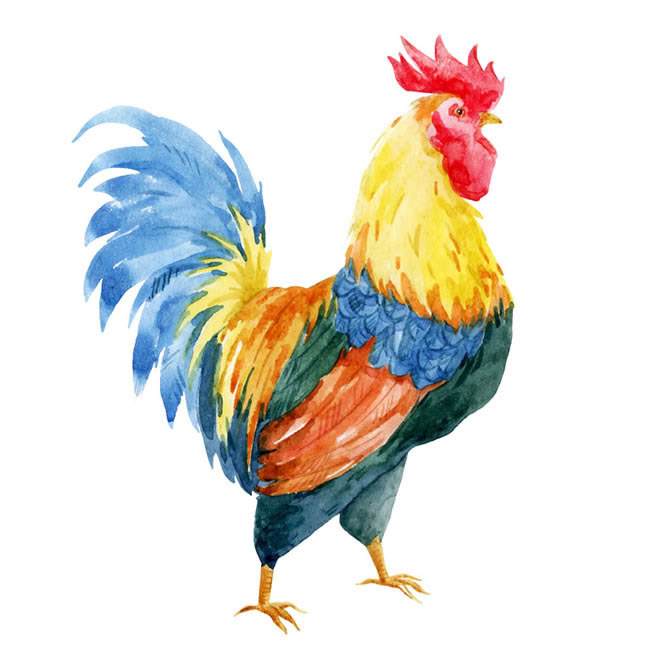 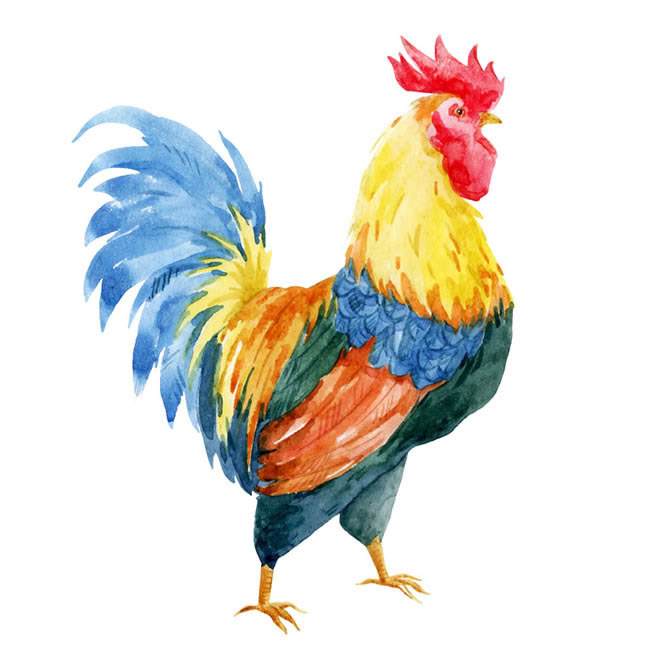 新课导入
看图列乘法算式。
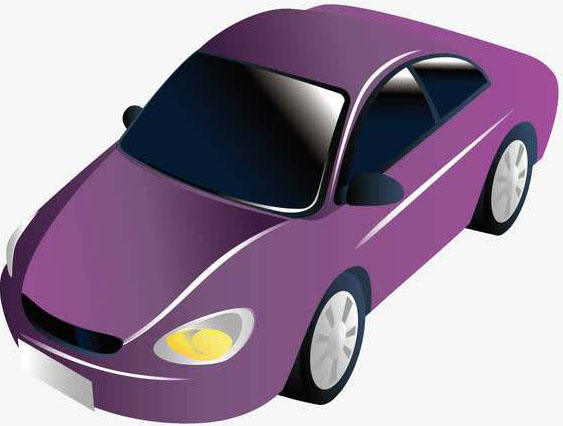 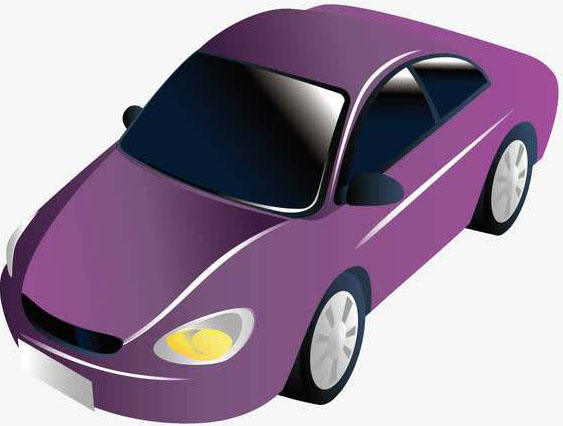 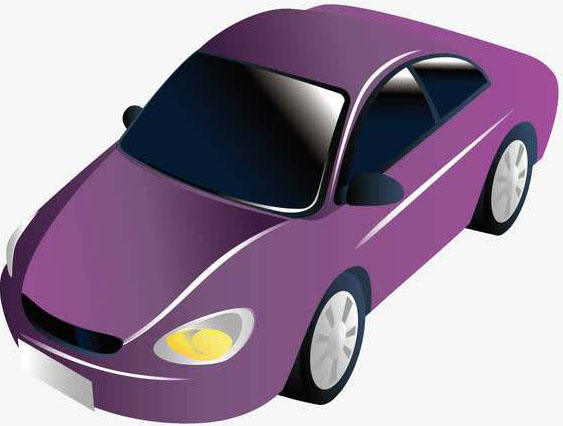 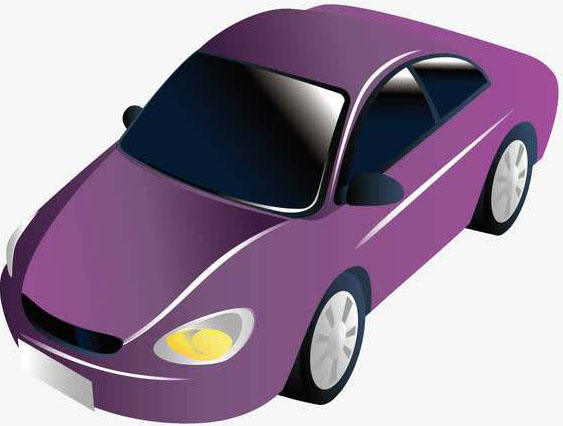 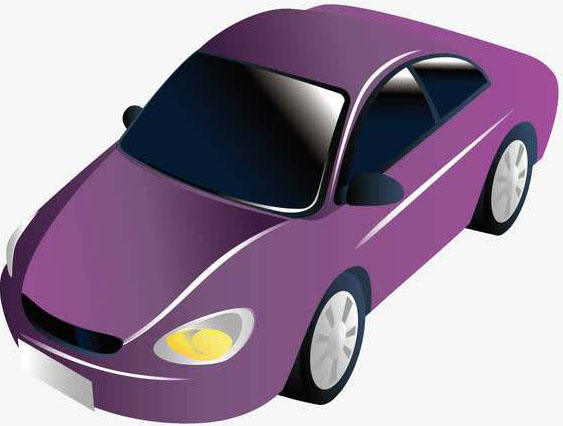 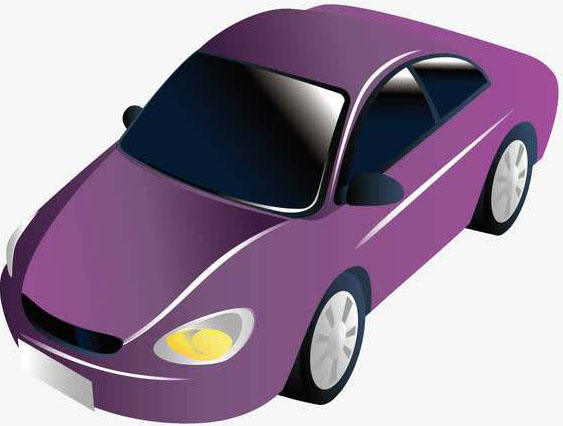 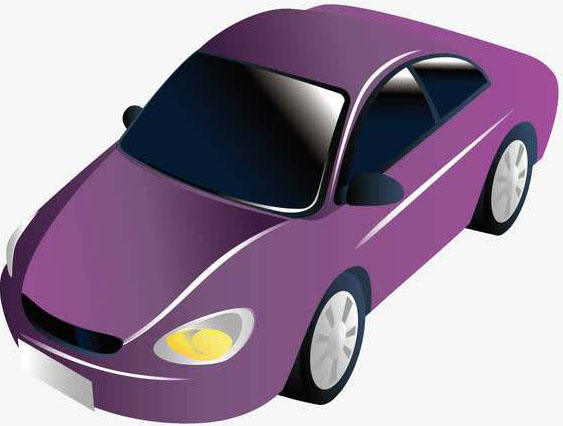 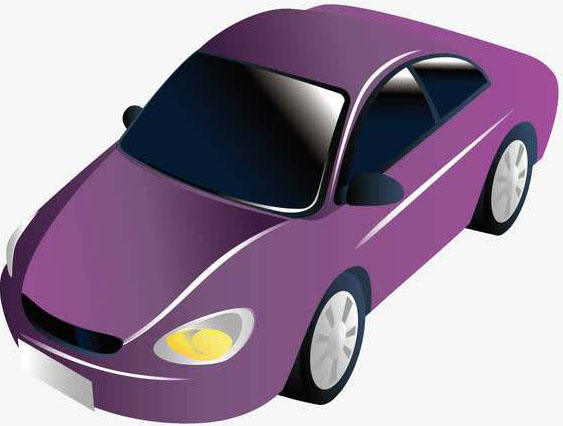 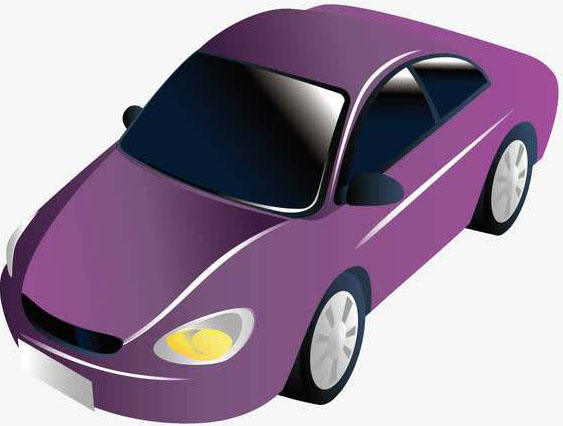 2×4＝8
乘法算式：
乘法算式：
3×3＝9
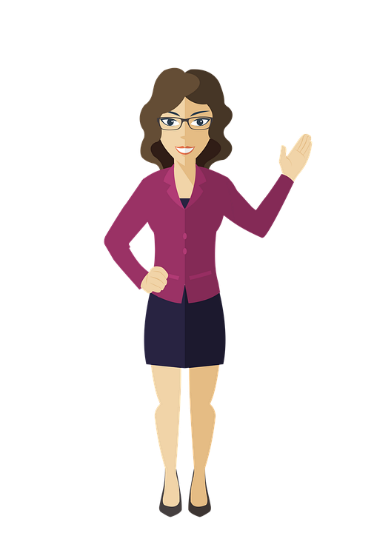 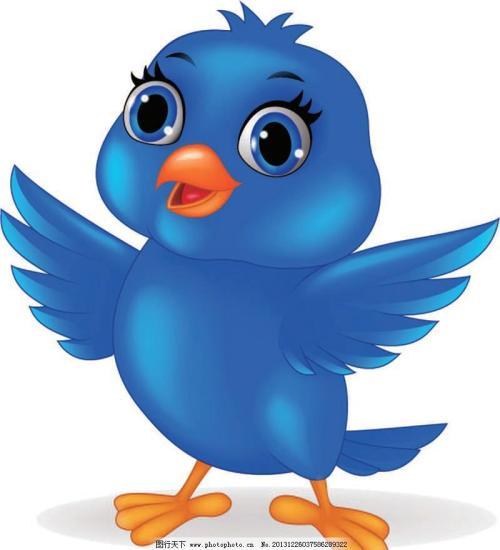 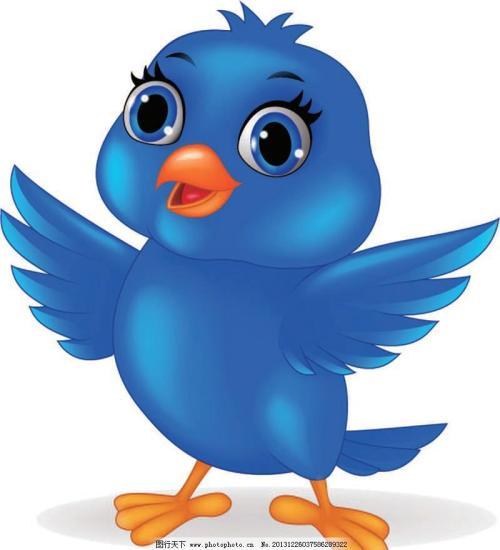 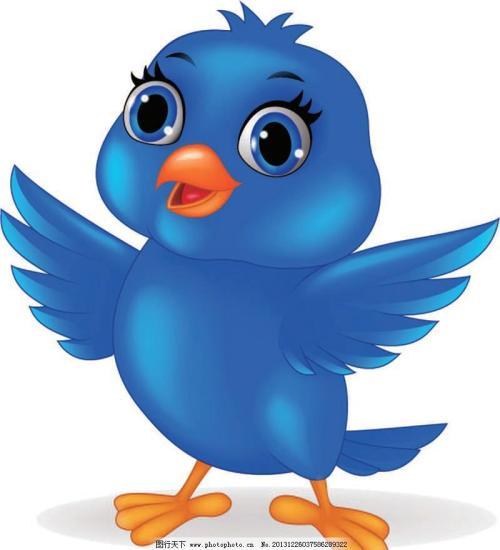 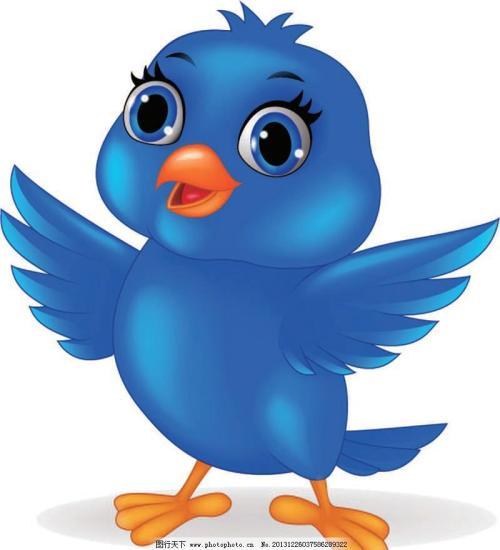 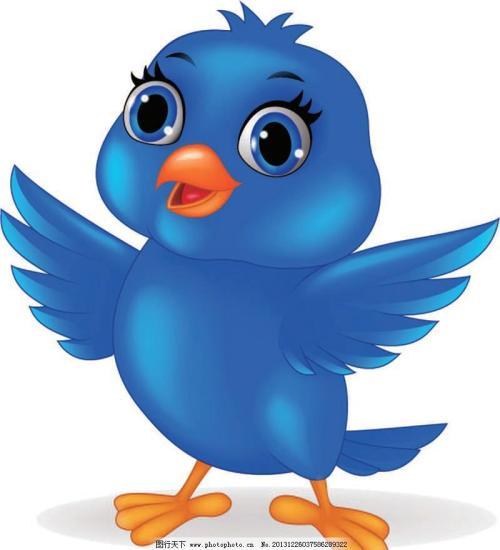 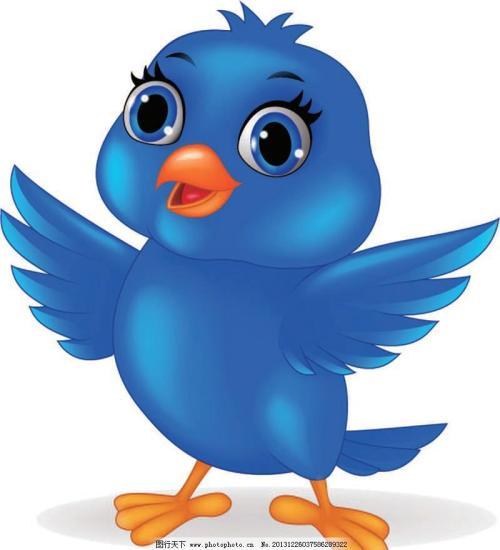 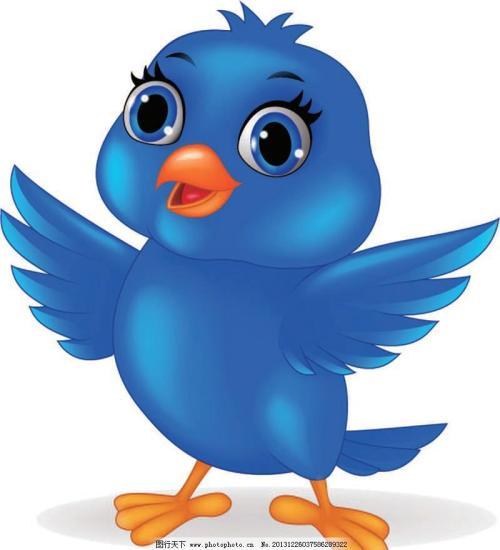 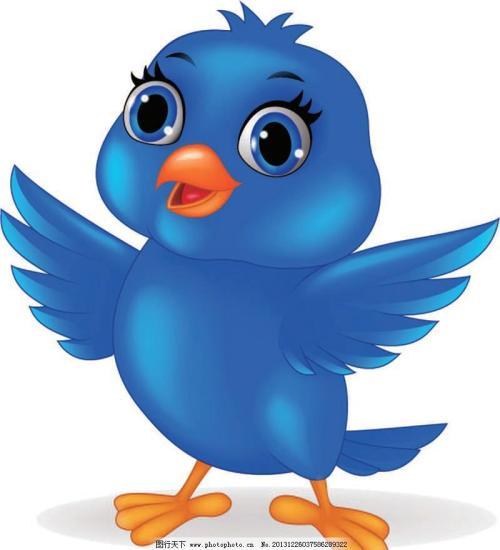 乘法算式：
4×4＝16
旋转木马里共有多少人？
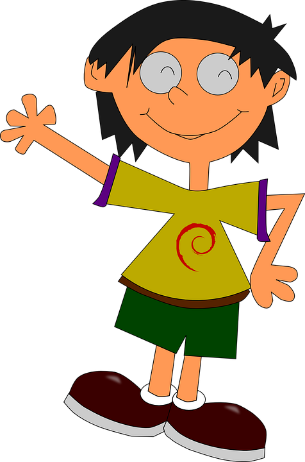 新知探究
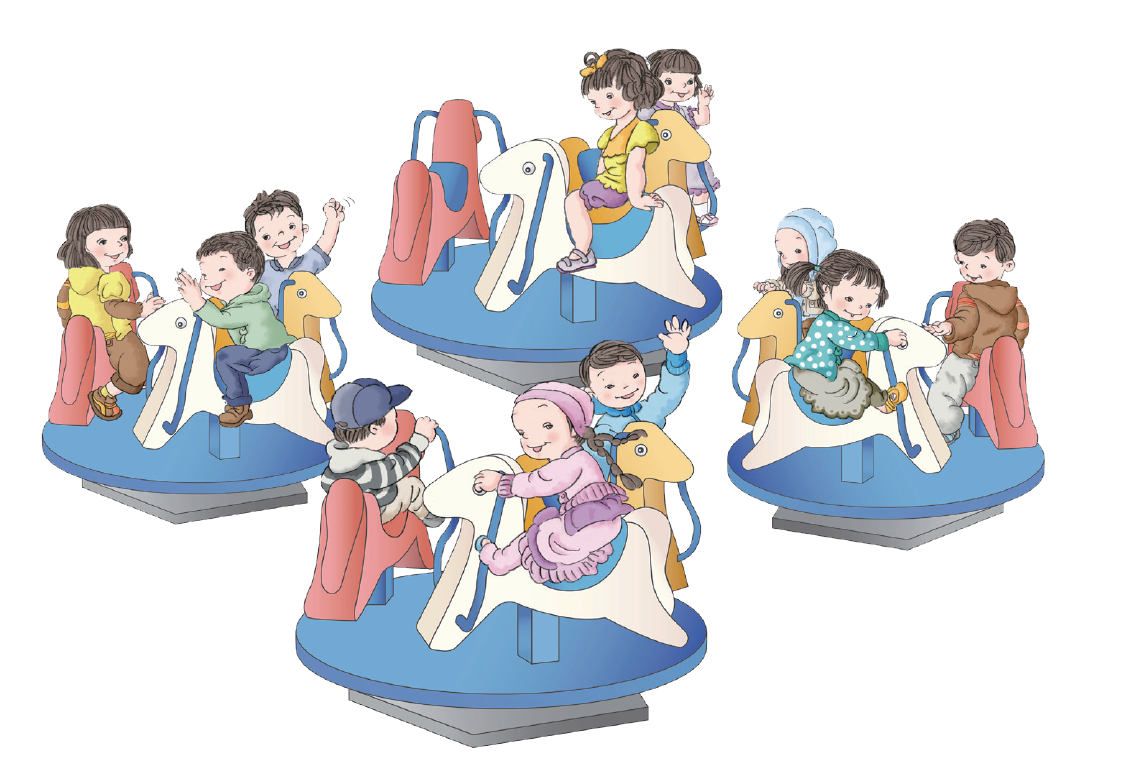 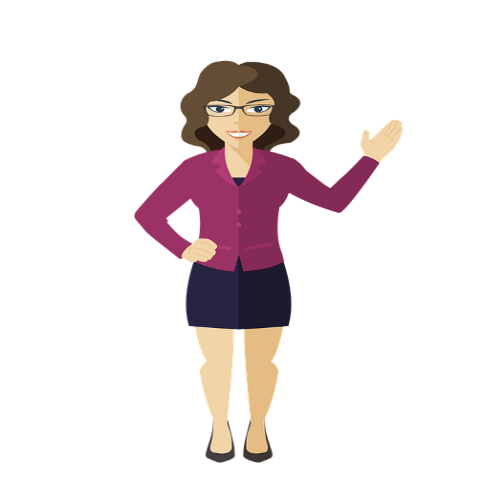 小组讨论：从图中你知道了什么信息？
新知探究
一共坐了多少人？
有4组旋转木马，其中3组旋转木马上有3人，第4组旋转木马上只有2人。
2人
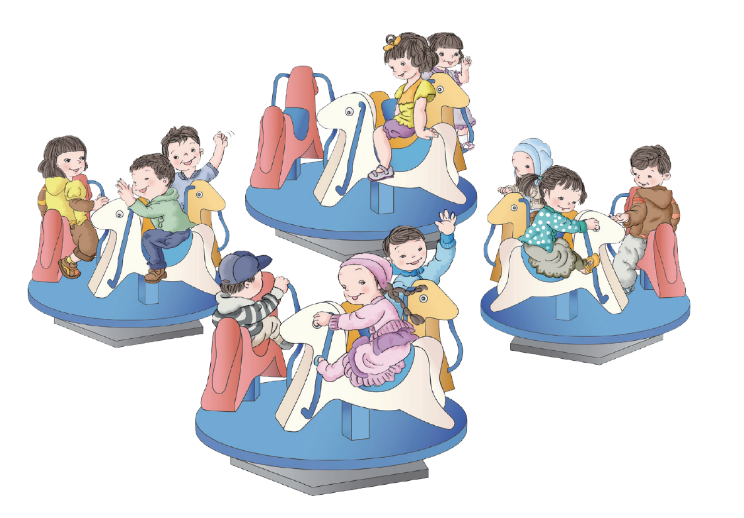 3人
3人
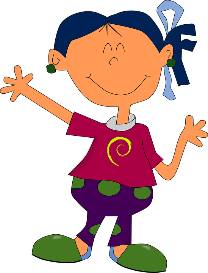 3人
所求的问题是：一共坐了多少人？
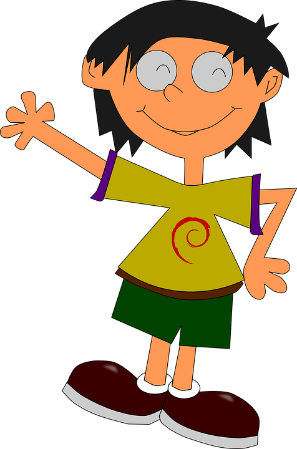 新知探究
一共坐了多少人？
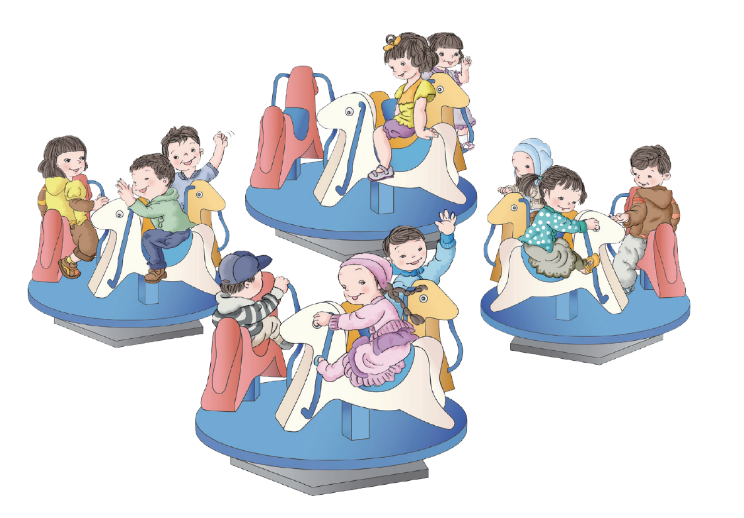 求一共坐了多少人，就是求这4组旋转木马上的总人数。
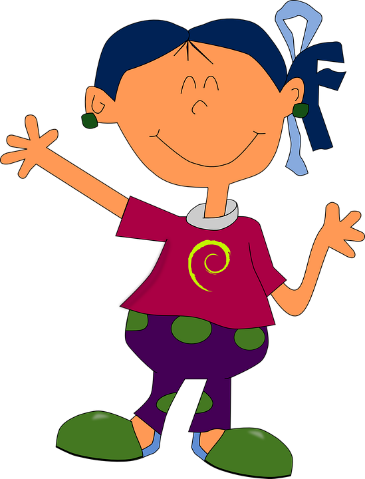 小组讨论：如何计算呢？
新知探究
将4组旋转木马上的人数合在一起，用加法计算。
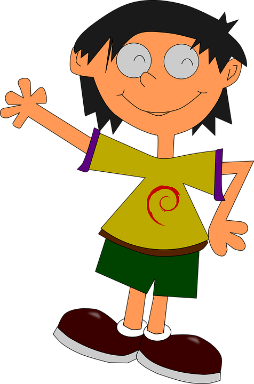 3+3+3+2=
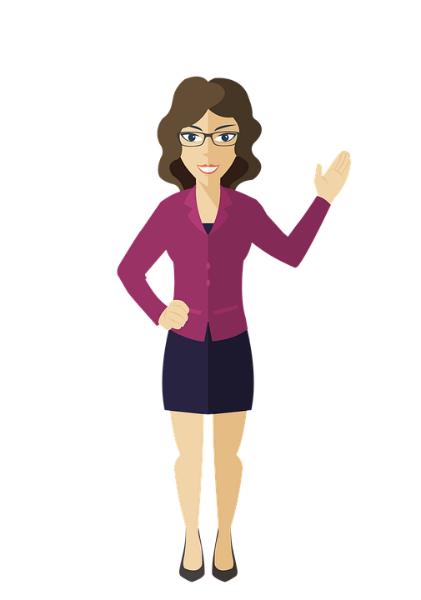 举手发言：该怎样列算式？
？人
新知探究
先用乘法求出3组相同人数旋转木马上的总人数，再加上另外一组旋转木马上的2人。
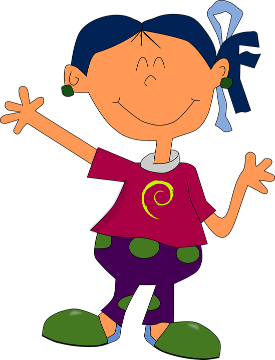 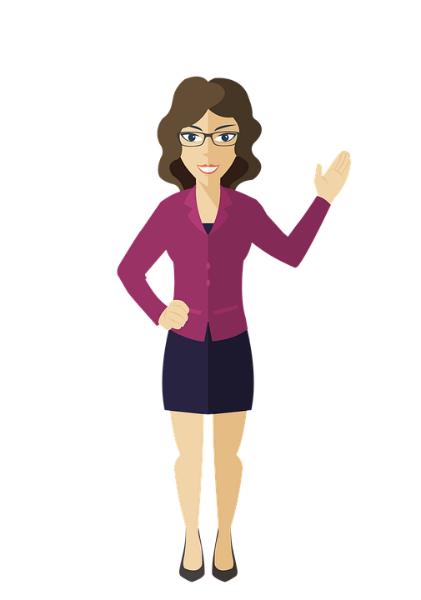 3×3+2=
举手发言：该怎样列算式？
？人
新知探究
假设旋转木马上坐满了人，一共有3×4人，实际其中一组旋转木马还差1人，应减去1人。
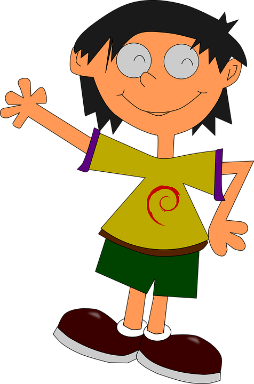 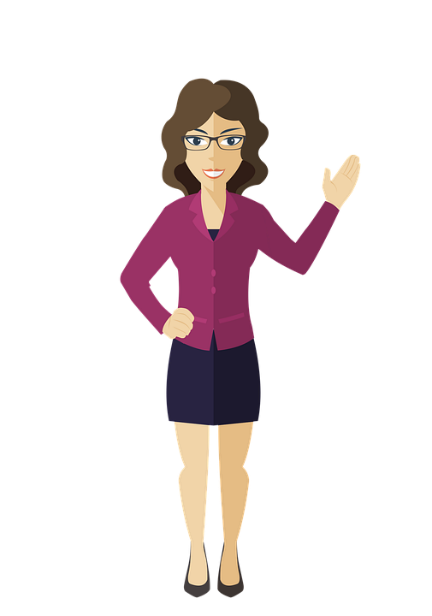 3×4-1=
举手发言：该怎样列算式？
？人
新知探究
求比3个3多2的数，需要先知道3个3是多少，所以计算时应先算        ，再算        。
先算        ，后算             。
3×3+2=
乘法
求比4个3少1的数，需要先知道4个3是多少，所以计算时应先算        ，再算        。
加法
乘法
加减法
3×4-1=
乘法
减法
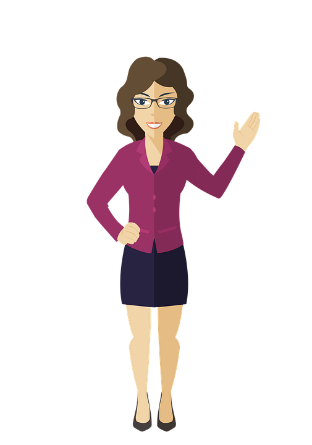 小组讨论：如何计算这样的算式呢？
新知探究
3×4-1=
11
3×3+2=
11
3×4=12
3×3=9
①
①
12-1=11
9+2=11
②
②
先算3×3，再用算出的积加2。
先算3×4，再用算出的积减去1。
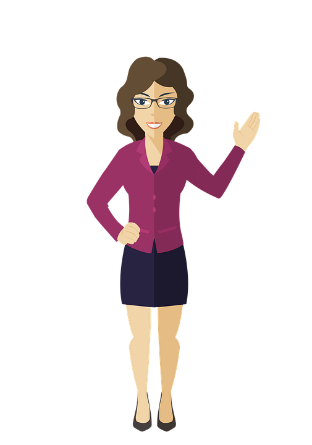 新知探究
一共坐了多少人？
方法一：3+3+3+2=11 （人）
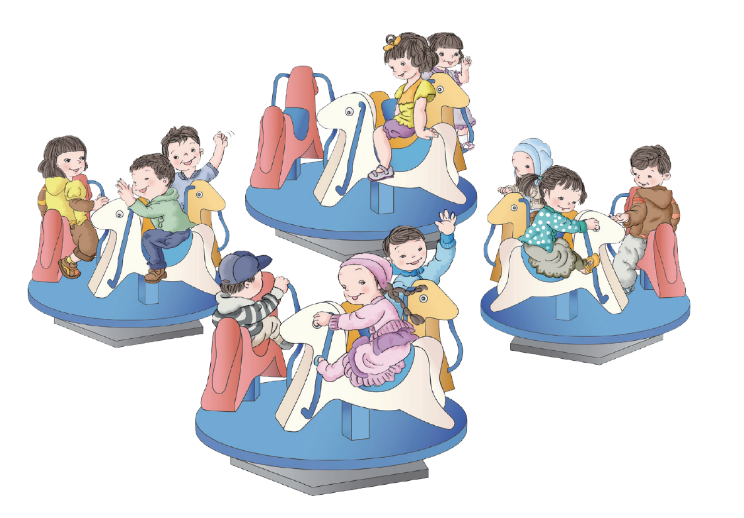 方法二： 3×3+2=11 （人）
方法三： 3×4-1=11（人）
口答：一共坐了11人。
新知探究
巧学妙记：
乘加乘减的计算，记住顺序多多练。
无论乘加或乘减，乘法算式要先算，
再算加减不要乱。
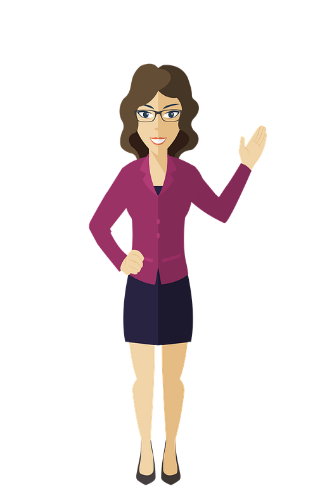 -
2
13
3
5
+
3
4
1
13
×
×
=
=
课堂练习
看图填写合适的数和运算符号。
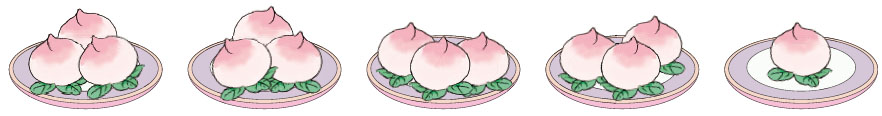 课堂练习
算一算。
4×3+4=
2×3-3=
5×5+5=
30
3
16
4×4-4=
5×3+2=
4×5-4=
16
17
12
课堂练习
填一填。
（1）5个3相加的和是（     ），再加上4的结果是（     ）。
15
19
（2）4乘4的积是（     ），再减去8的结果是（     ）。
16
8
（3）一个乘数是2，另一个乘数是5，积是（     ），再加上6的结果是（      ）。
16
10
（4）两个乘数都是5，积是（   ），再减去6的结果是（   ）。
19
25
课堂练习
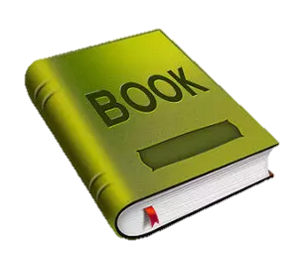 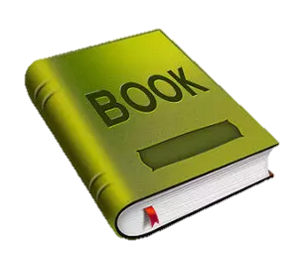 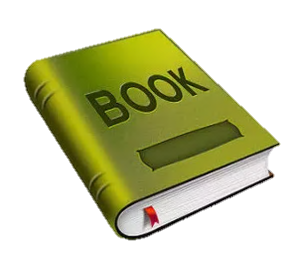 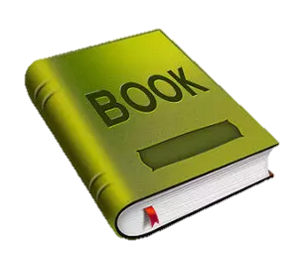 图中共有多少本书？在正确的算式后面画“√”。
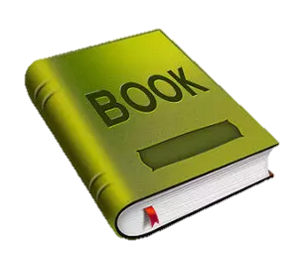 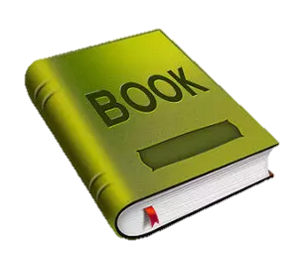 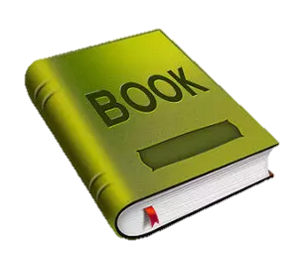 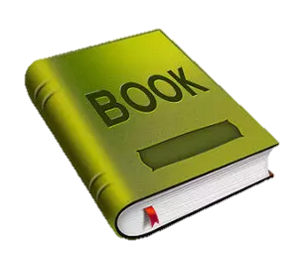 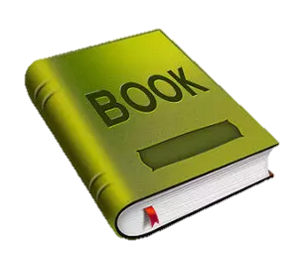 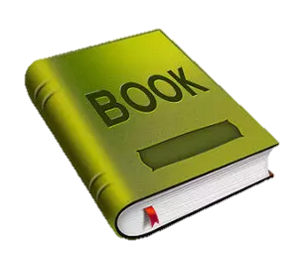 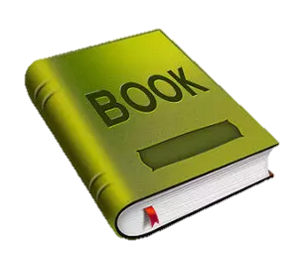 3+3+3+2   （   ）    3×2+1 （   ）
3×3+1    （   ）    3×4-1 （   ）
3×4-2    （   ）    3×3+2（   ）
√
√
√
课堂练习
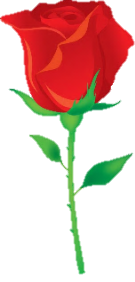 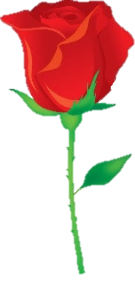 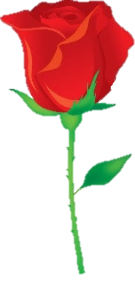 看图列式计算。
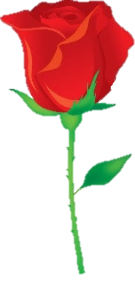 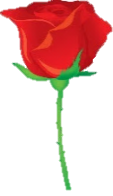 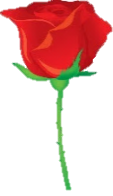 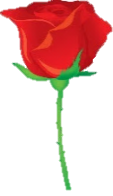 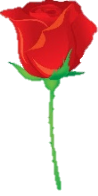 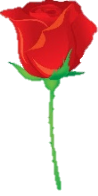 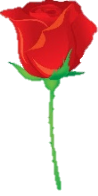 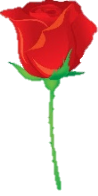 朵
11
3
2
3
×            +               =
×             -               =
11
朵
1
3
4
课堂练习
看图列式计算。
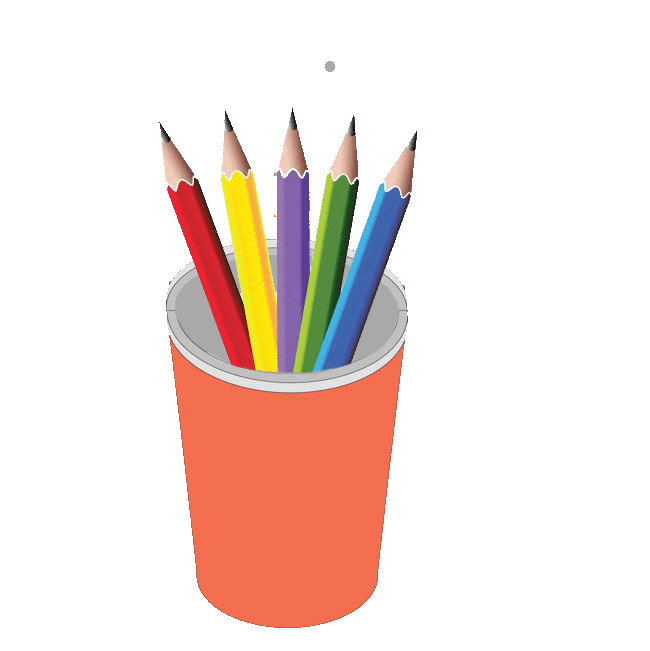 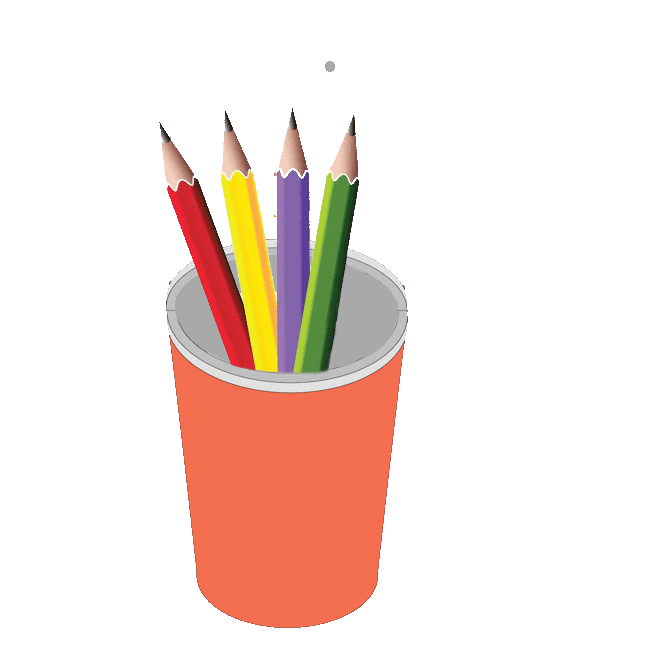 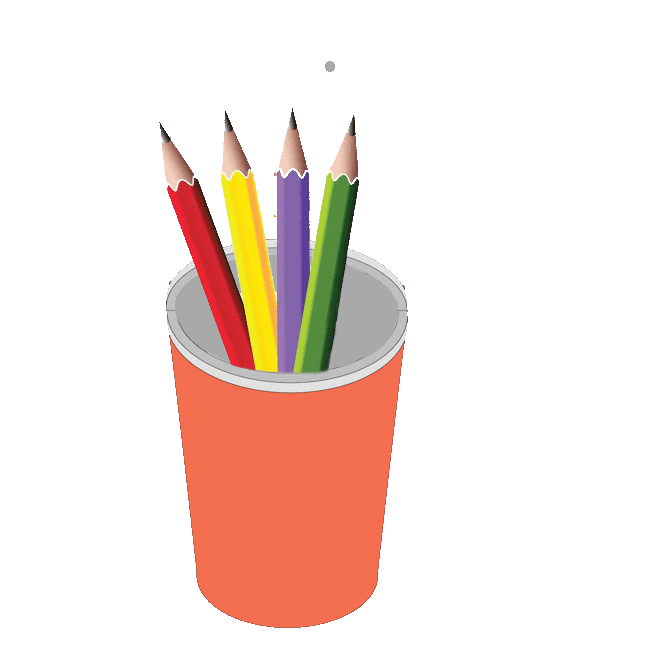 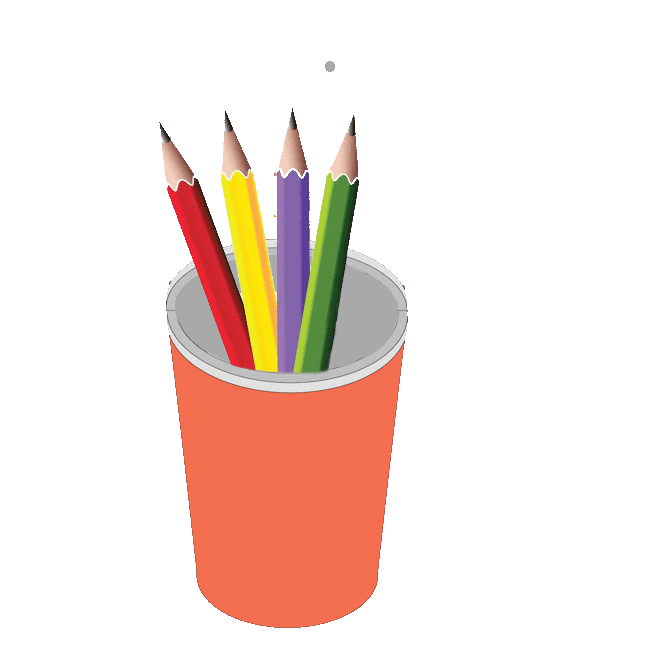 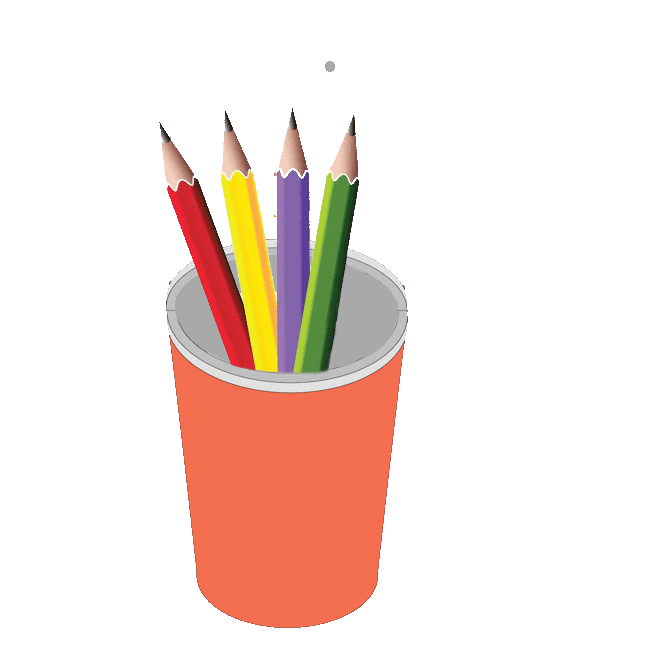 支
4
5
4
21
×            +               =
×            -               =
4
21
5
5
支
课堂练习
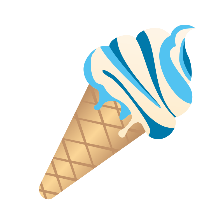 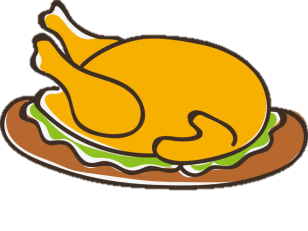 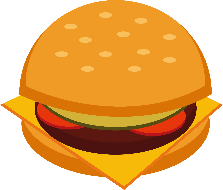 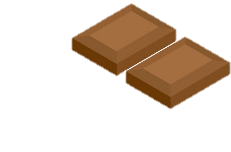 每包4元       每只5元              每个2元           每个3元
（1）买4个汉堡包和一个冰激凌应付多少元？
3×4+2=14（元）
答：应付14元。
课堂练习
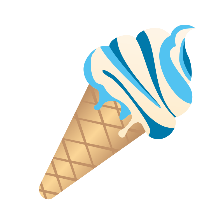 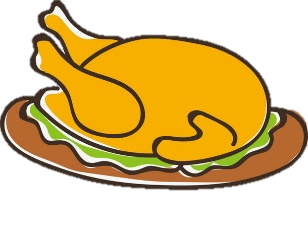 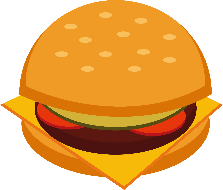 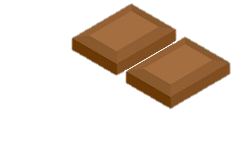 每包4元              每只5元                每个2元             每个3元
（2）买3只鸡和1包巧克力，应付多少元？
3×5+4=19（元）
答：应付19元。
课堂练习
小明邀请3个好朋友来家做客。3个好朋友每人吃4块糖，小明自己吃2块，他准备15块糖够吗？
3×4+2=14（块）
14<15
答：他准备15块糖够了。
小结
这节课你们都学会了哪些知识？
乘加、乘减
1.乘加、乘减算式
（1）像3×4+3这样的有乘、有加的算式，是乘加算式。
（2）像4×4-1这样的有乘、有减的算式，是乘减算式。
2. 计算乘加或乘减算式
要先算乘法，后算加法或减法。
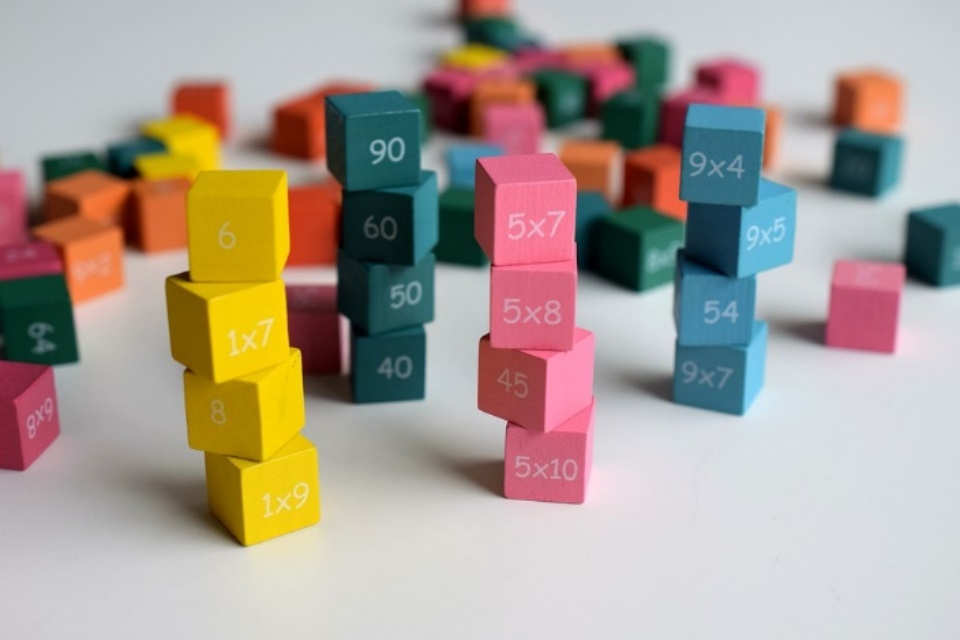 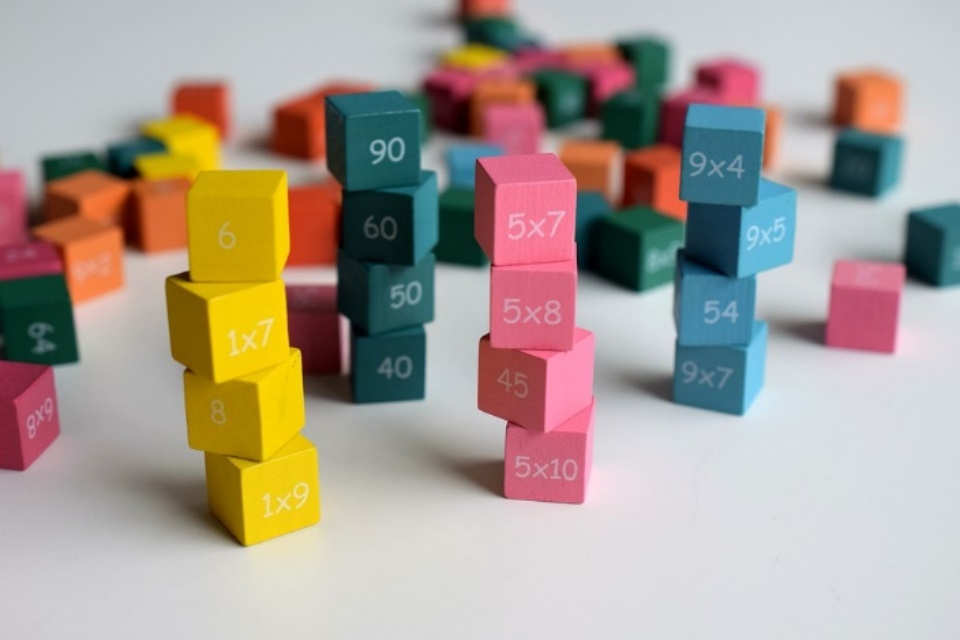 人教版小学数学二年级上册
感谢你的聆听
MENTAL HEALTH COUNSELING PPT
第四单元  表内乘法
讲解人：PPT818  时间：20XX
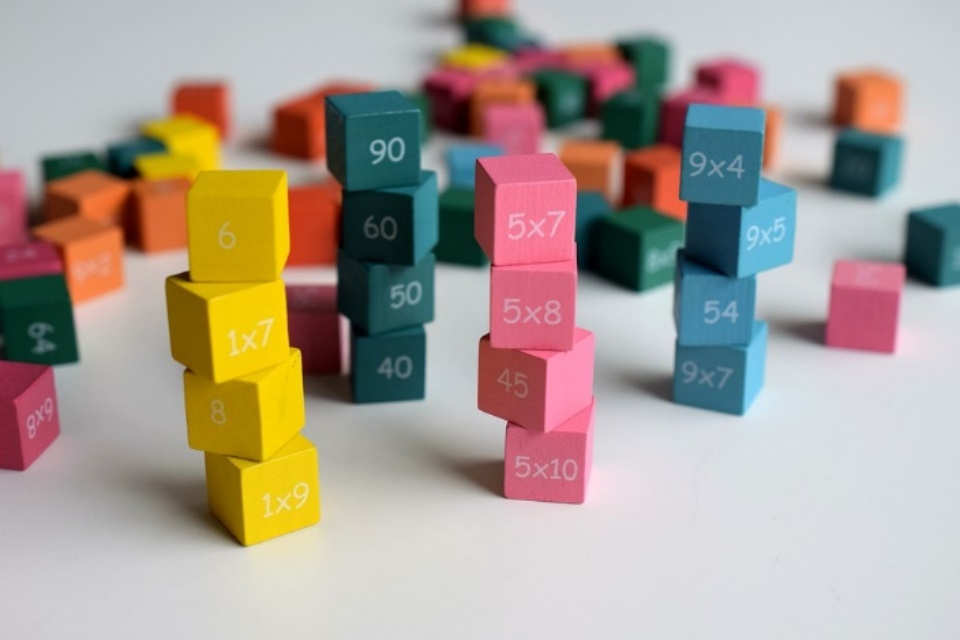